Figure 6 Daily oestriol, oestrone and oestradiol values, episodes of bleeding and results of endometrial biopsies ...
Hum Reprod Update, Volume 17, Issue 2, March-April 2011, Pages 141–158, https://doi.org/10.1093/humupd/dmq040
The content of this slide may be subject to copyright: please see the slide notes for details.
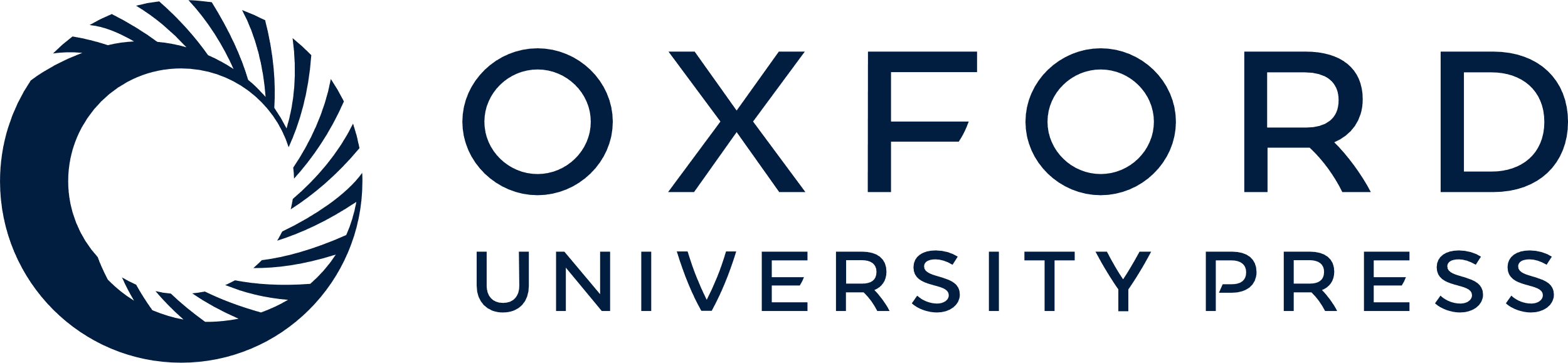 [Speaker Notes: Figure 6 Daily oestriol, oestrone and oestradiol values, episodes of bleeding and results of endometrial biopsies during anovulatory ovarian activity of the constant oestrogen type. Filled boxes denote bleeding. (A) The TE values remained in the elevated range of 10–20 µg/24 h throughout the 3 months of the study and the biopsies showed late proliferative changes. (B) An anovulatory cycle sandwiched between two ovulatory cycles. The anovulatory bleeding occurred after the TE levels had been elevated between 15 and 20 µg/24 h for 22 days. This could be regarded as mid-cycle bleeding in an ovulatory cycle of 44 days duration. Note that the bleeding stopped as the oestrogen values rose to the ovulatory peak. Reprinted with permission from Brown and Matthew (1962). Copyright The Endocrine Society.


Unless provided in the caption above, the following copyright applies to the content of this slide: © The Author 2010. Published by Oxford University Press on behalf of the European Society of Human Reproduction and Embryology. For Permissions, please email: journals.permissions@oxfordjournals.orgThis is an Open Access article distributed under the terms of the Creative Commons Attribution Non-Commercial License (http://creativecommons.org/licenses/by-nc/2.5) which permits unrestricted non-commercial use, distribution, and reproduction in any medium, provided the original work is properly cited]